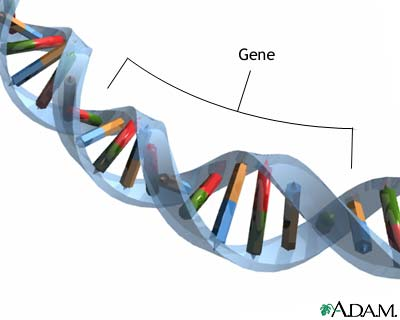 تركيب المادة الوراثية DNA
د.حسنه عامر مهوس- كلية تربية القرنة-
جامعة البصرة
خصائص المادة الوراثية genetic material features
لا بد أن تمتلك المادة الوراثية الخصائص التالية : 
خزن المعلومات الوراثية stores information
نقل المعلومات الوراثية من جيل الى اخر transfers information
التعبير عن نفسها بإظهار الصفات gene expression
 DNA  RNA  proteins  Trait                     
       
- القدرة على التغيير  و الطفور mutation and recombination
الأحماض النوويةNucleic Acids
يوجد نوعان من الأحماض النووية 
الحامض النووي الرايبوزي RNA  (RNA) ribonucleic acid
الحامض النووي الرايبوزي منقوص الأوكسجين DNA deoxyribonucleic acid( DNA ) 
التركيب Structure 
تتألف الأحماض النووية من وحدات بنائية أولية  monomers تدعى  nucleotides
النيوكليوتيدات Nucleotides
تتكون النيوكليوتيدات  من ثلاث أجزاء رئيسية هي :
1- قاعدة نتروحينية nitrogen base
2- سكر خماسي الكاربون pentose sugar 
ribose  الرايبوز في ال RNA
deoxyribose  الرايبوز المنقوص الأوكسجين في ال DNA
3- مجموعة فوسفات phosphate (PO4) group
أنواع النيوكليوتيدات nucleotides Types of nucleotides
يوجد نوعان رئيسيان من النيوكليوتيدات اعتمادا على عدد الحلقات في القواعد النتروحينية : 
- البيوريناتpurines  : مؤلفة من حلقتين double ring N    base ومن أمثلتها :
الادنين adenine (A)
والجوانين guanine (G) 

البايريميديناتpyrimidines : مؤلفة من حلقة واحدة          single ring N base ومن أمثلتها  :
         السايتوسين cytosine (C)
والثايمين thymine (T)
واليوراسيل uracil (U)
أنواع القواعد النتروجينية  Types of nitrogen bases
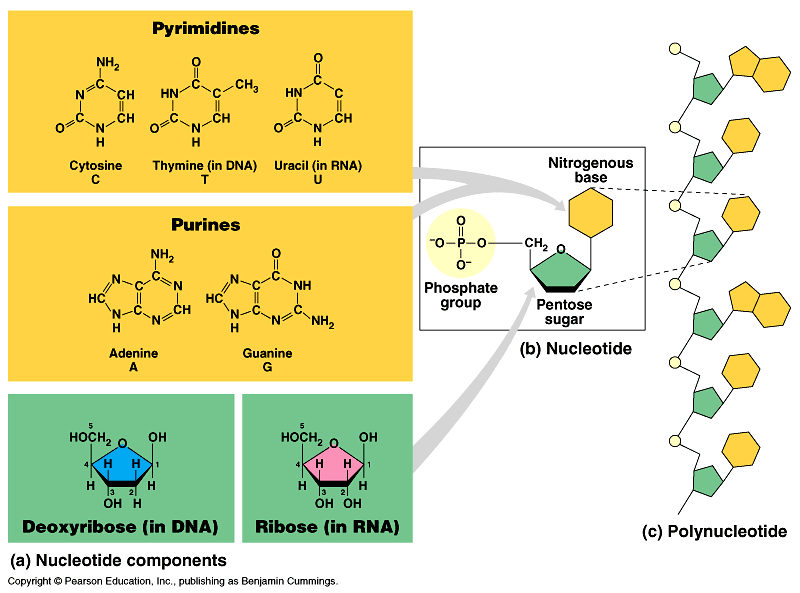 القواعد النتروجينية في الحامض DNA
كيفية ارتباط عناصر النيوكليوتيدة وتكوين الحامض النووي
يتكون الحامض النووي من ارتباط عدد كبير من الوحدات الأولية المسماة النيوكليوتيدة لتكوين بوليمر الحامض النووي Nucleic polymer . تتكون النيوكليوتيدة نتيجة  :
ارتباط السكر الخماسي مع مجموعة الفوسفات بروابط الفوسفوداي استر phosphodiester bond بذرة الكربون رقم   5´ لتكوين ما يدعى بالنيوكليوسيدة  nucleoside,وهي تمثل العمود الفقري  Backbone للسلسلة .                            Nucleoside         P+S=
تتكون النيوكليوتيدة nucleotide من ارتباط النيوكليوسيدة بالقاعدة النتروجينية  . nucleotide  P+S+ N= 
ترتبط القاعدة النتروجينية بالسكر الخماسي بذرة الكربون رقم 1´  .
تركيب نيوكليوتيدة الDNA
5´ - P
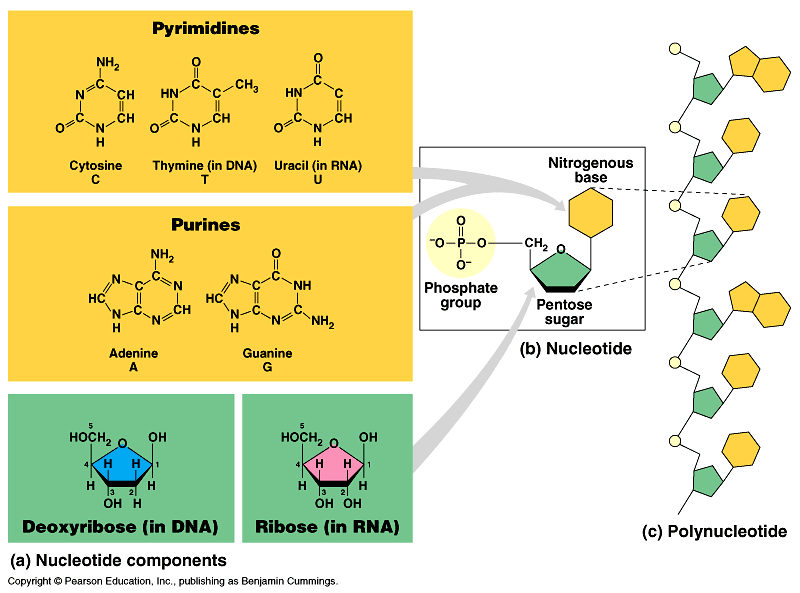 OH
3´- OH
كيفية تكوين شريط الحامض النووي
يتألف كل شريط من ارتباط عدد كبير من النيوكليوتيدات عن طريق:
 ارتباط  مجموعة الهيدروكسيل OH  من ذرة الكاربون رقم3´  من السكر الخماسي في نيوكليوتيدة مع جزيئة الفوسفات المرتبطة بذرة الكربون رقم   5´  من النيوكليوتيدة التي تحتها , وهكذا ....
ينتهي كل شريط بنهايتين حرة احدهما 5´ P - والأخرى 3´ -OH .
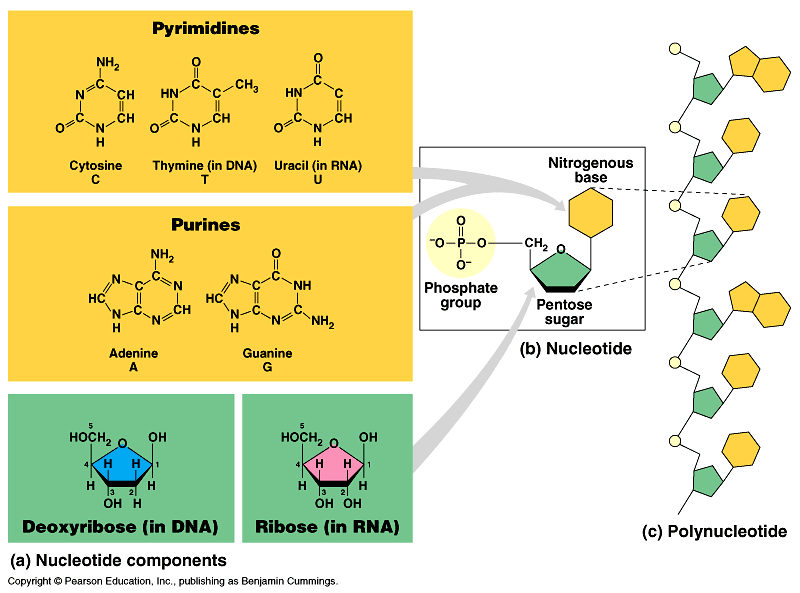 5´ - P
3´ - OH
تكوين شريطا ال DNA
يرتبط كل شريط مع الشريط المقابل بواسطة الأواصر الهيدروجينية بين القواعد النتروجينية  بحسب قاعدة الازدواج القاعدي  base pairing : بيورين مع بايريميدين purine :: pyrimidine
الادنين adenine (A) والثايمين thymine (T)
A :: T   اصرتان هيدروجينية 2 H bonds 
والجوانين guanine (G)  والسايتوسين cytosine (C )
G :: C   ثلاثة أواصر هيدروجينية  3 H bonds
شريط الDNA
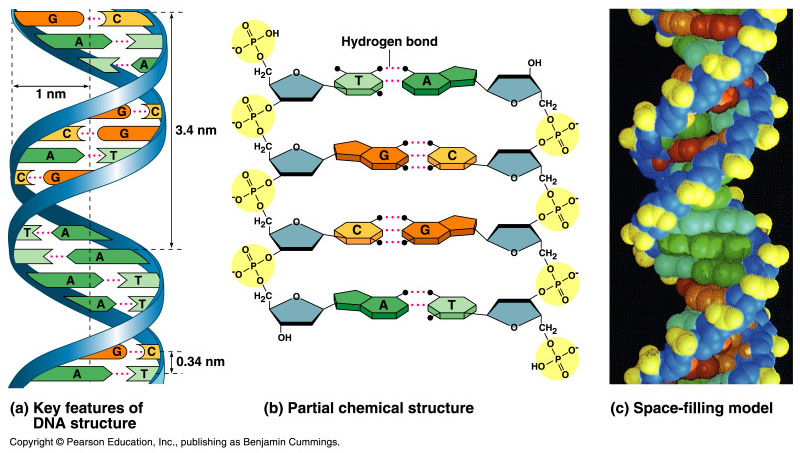 ابرز مميزات شريطي ال DNA DNA Features of
القطبية polarity : يمتلك كل شريط نهايتين حرة تمثل قطباه  احدهما  تسمى النهاية P-5´  والأخرى النهاية  3´-OH .
الازدواج القاعدي :base pairingترتبط القواعد النتروجينية في كل شريط بقواعد الشريط الأخر بأواصر هيدروجينية .   
التكامليةcomplementary   : كل شريط يكون متمما للشريط الذي يقابله اي ان G  دائما يقابلها او ترتبط مع   C ( G ::: C ) , وان A دائما يقابلها او ترتبط مع  T( A :: T ) .
التضاد بالتوازي antiparall  : كل شريط يوازي الشريط الأخر ولكن بالمقلوب اي ان النهاية P-5´ بالشريط الأول تقابلها النهاية 3´- OH في الشريط الأخر والعكس صحيح .
يكون الشريطان بشكل حلزون مزدوج double helix .
فك الالتحام واعادة الالتحام للاواصر الهيدروجينية.
شريط الحامض النووي RNA
من ابرز سمات الحامض RNA هي :
يحتوي على السكر الخماسي الرايبوزي .
مؤلف من شريط واحد من النيوكليوتيدات .
يحتوي على القواعد النتروجينية         G,C,A وعلى قاعدة اليوراسيلU  والتي تزدوج مع الأدنين بدلا من الثايمين T.
يتواجد بعدة أنواع .
تركيب الأحماض النووية DNA, RNA